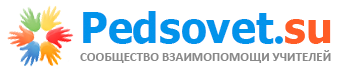 Интерактивный тест 
по математике
«Сложение и вычитание в пределах 100»
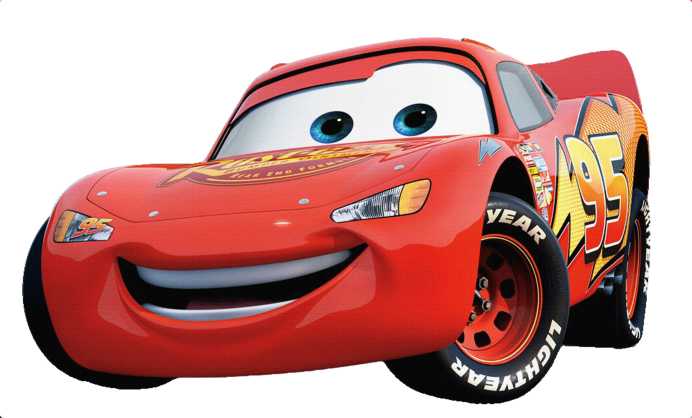 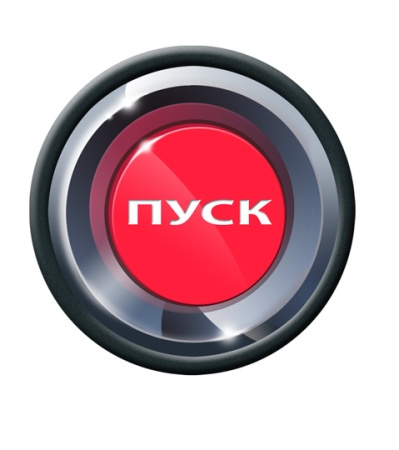 2 класс
УМК «Школа России»
Найди 
значение 
выражения
40 + 6
46
64
34
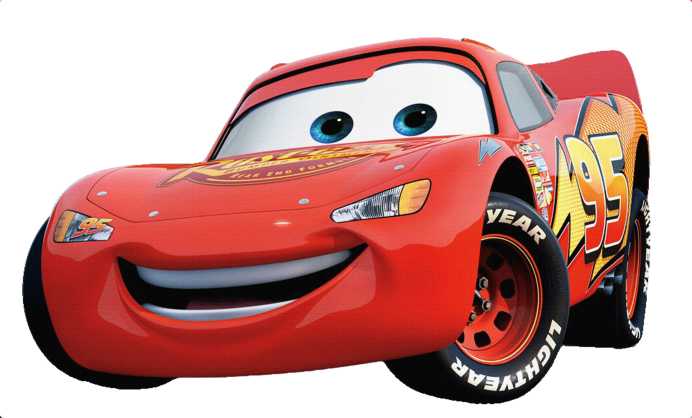 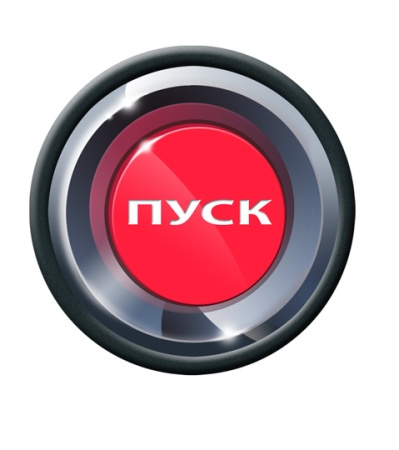 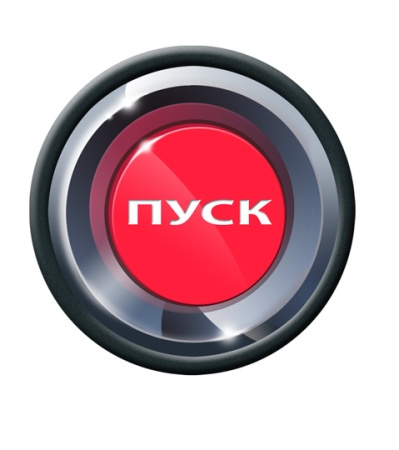 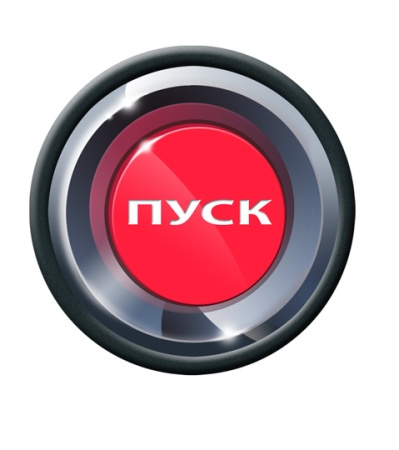 Поехали!
Найди 
значение 
выражения
5 + 60
11
65
56
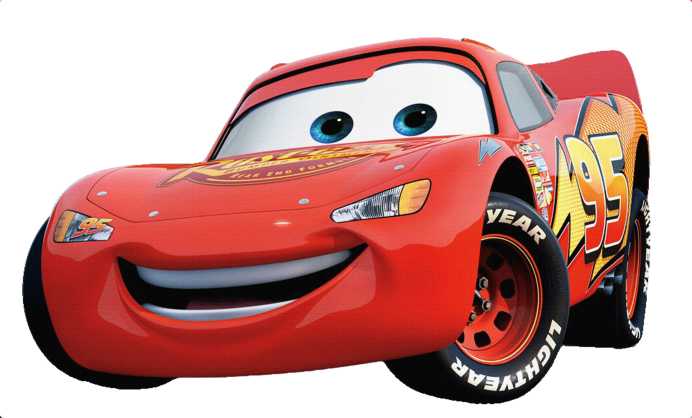 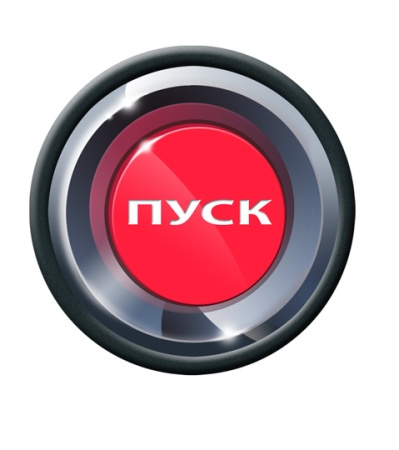 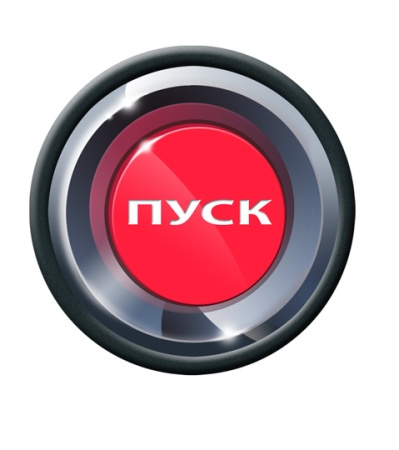 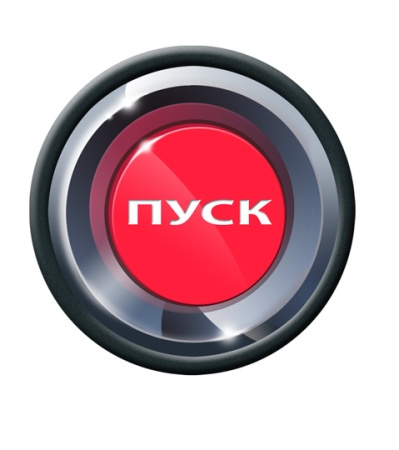 Поехали!
Найди 
значение 
выражения
86 - 6
80
26
79
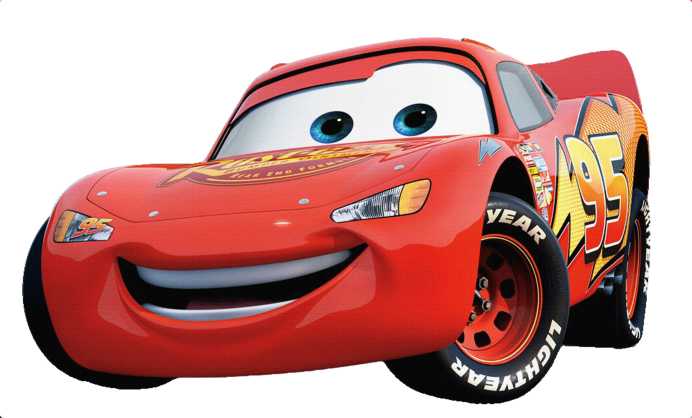 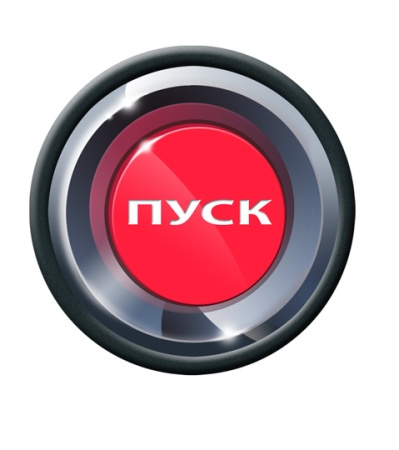 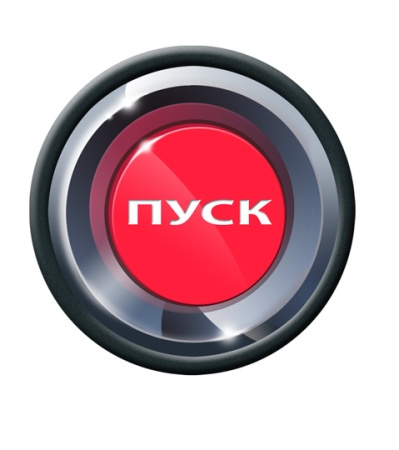 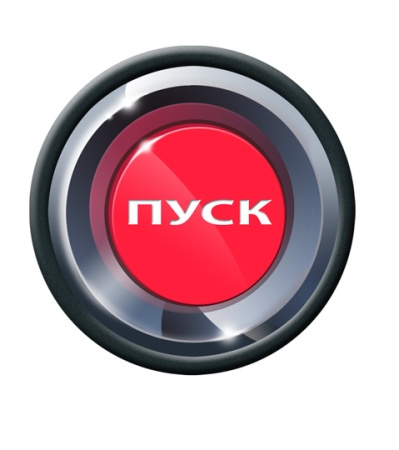 Поехали!
Найди 
значение 
выражения
77 - 70
0
70
7
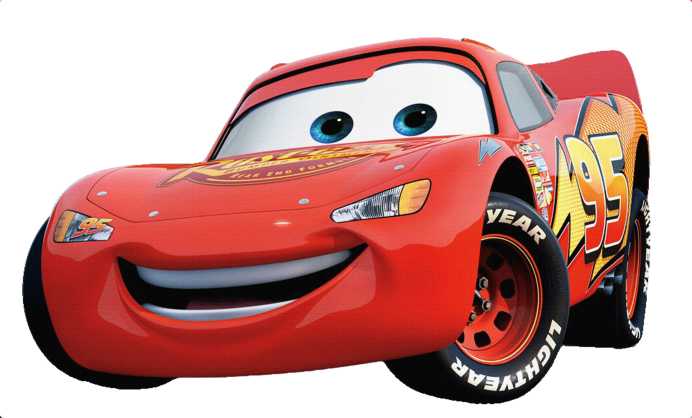 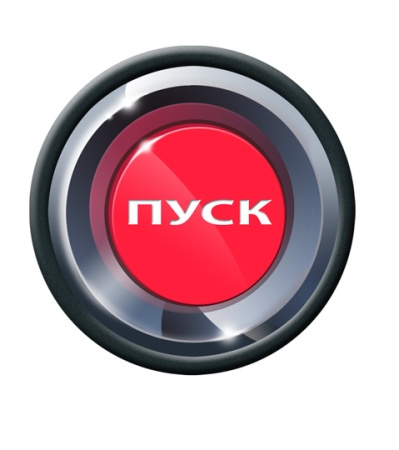 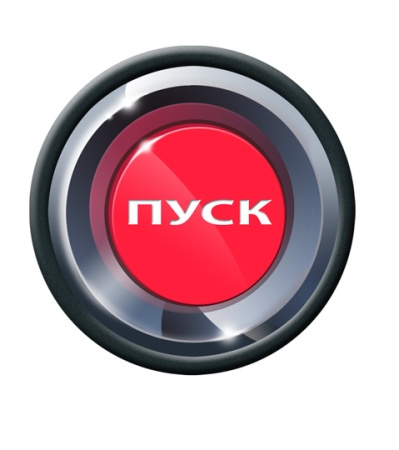 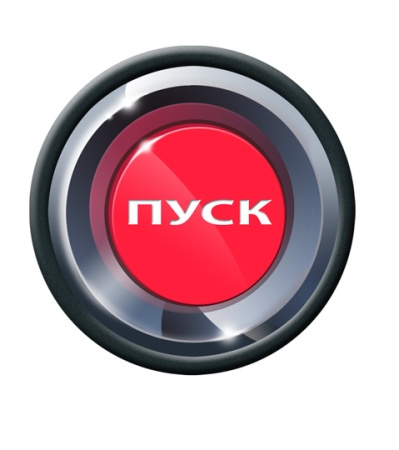 Поехали!
Найди 
значение 
выражения
13 + 5
20
17
18
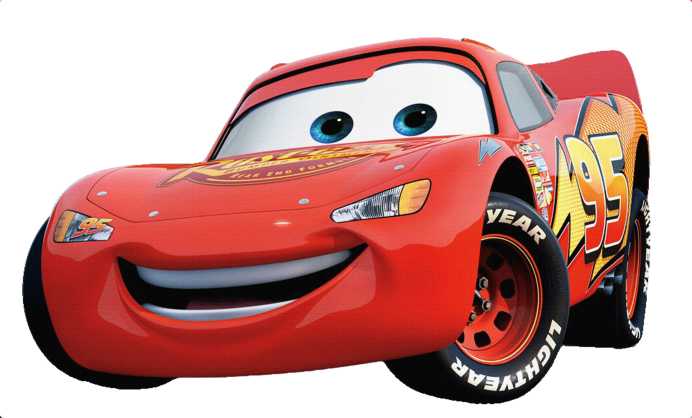 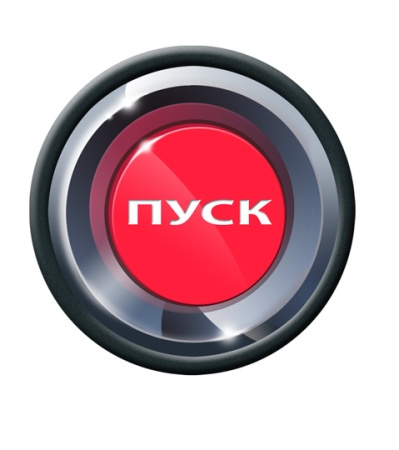 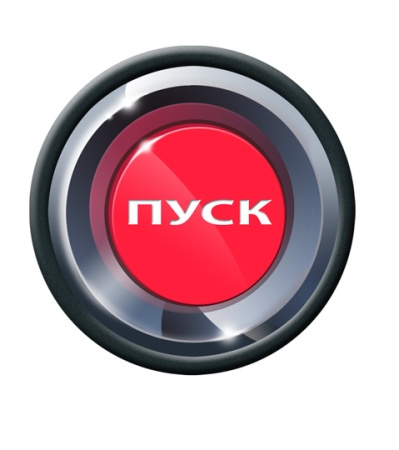 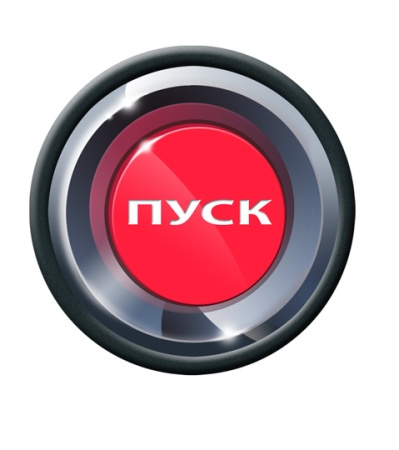 Поехали!
Найди 
значение 
выражения
56 + 20
76
36
58
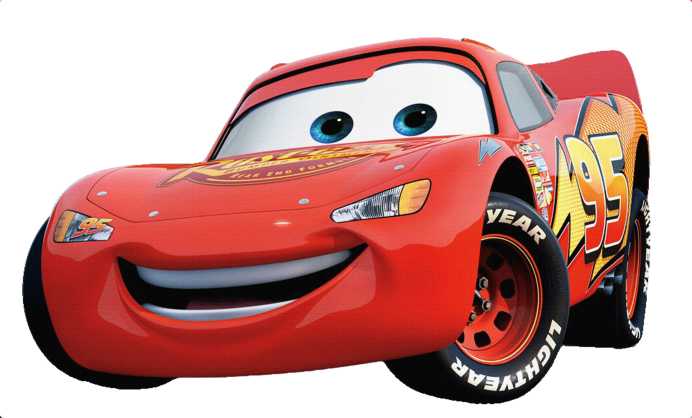 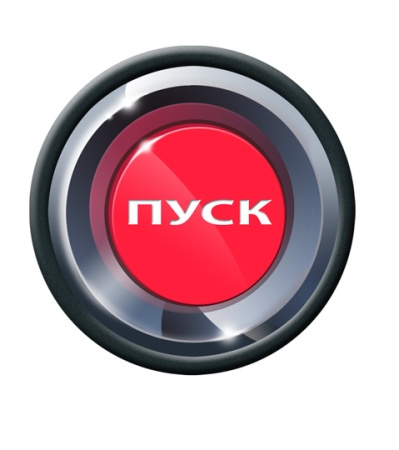 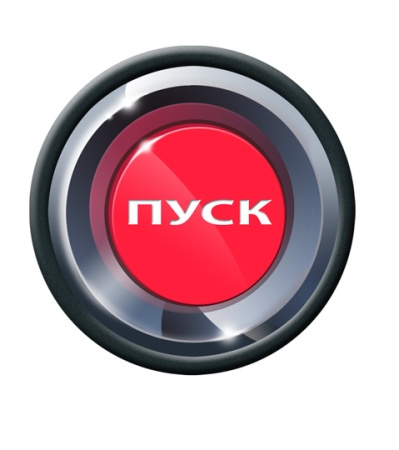 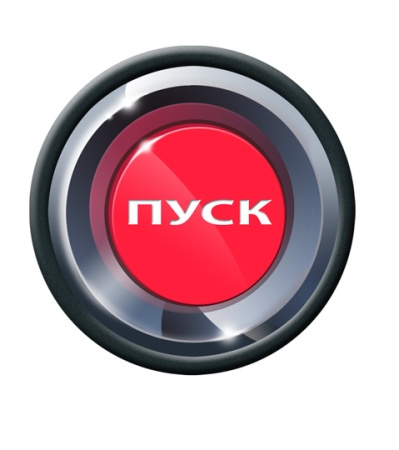 Поехали!
Найди 
значение 
выражения
74 - 40
44
34
70
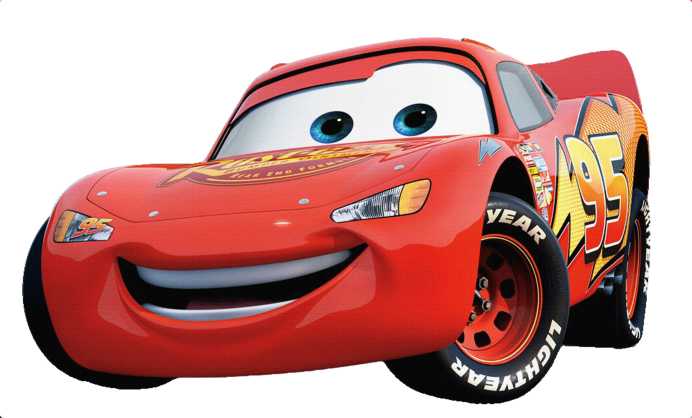 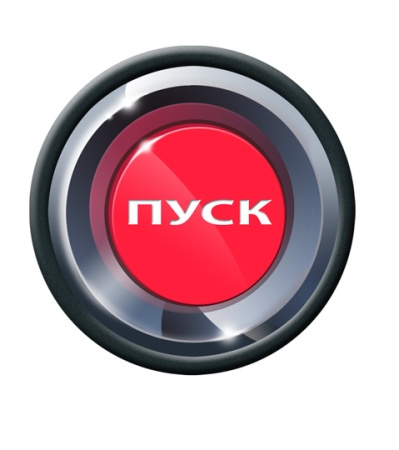 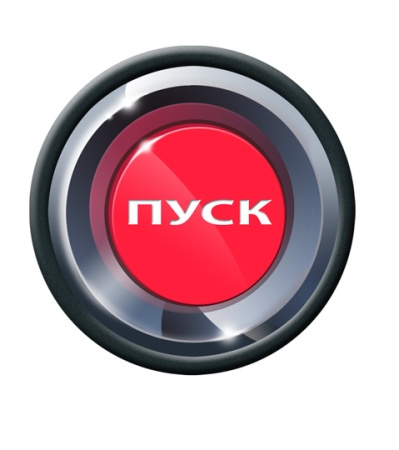 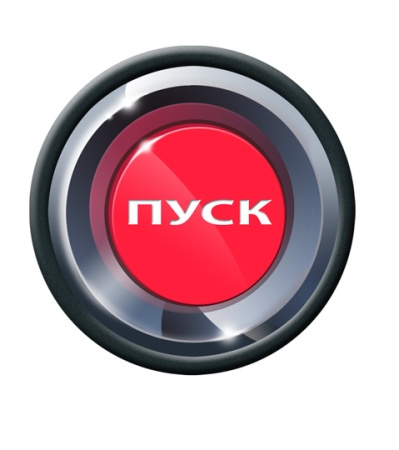 Поехали!
Найди 
значение 
выражения
3 + 65
95
68
62
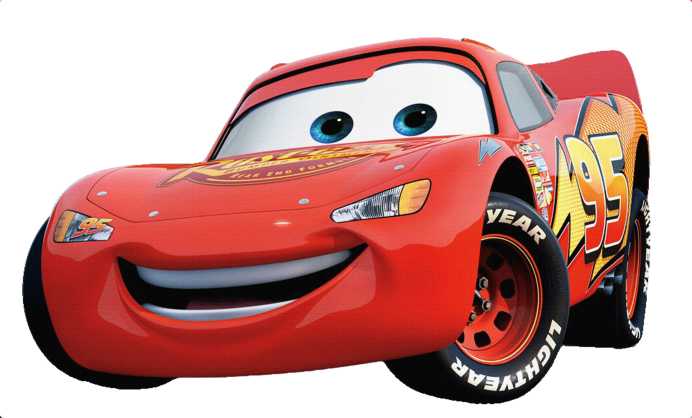 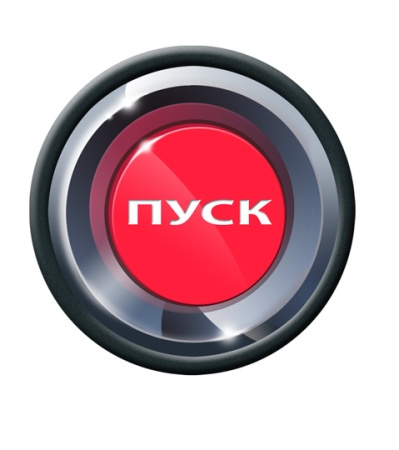 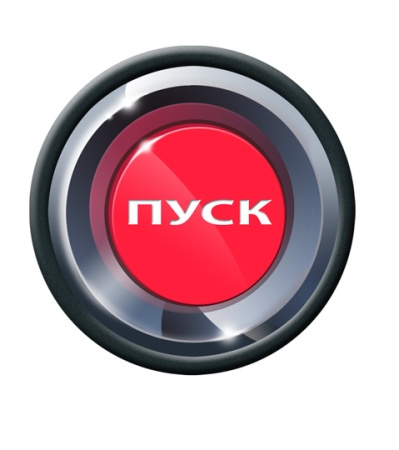 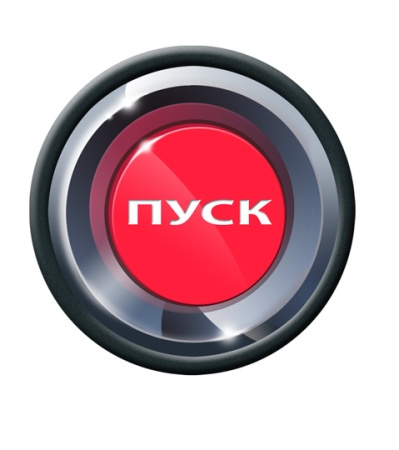 Поехали!
Найди 
значение 
выражения
59 - 30
29
89
56
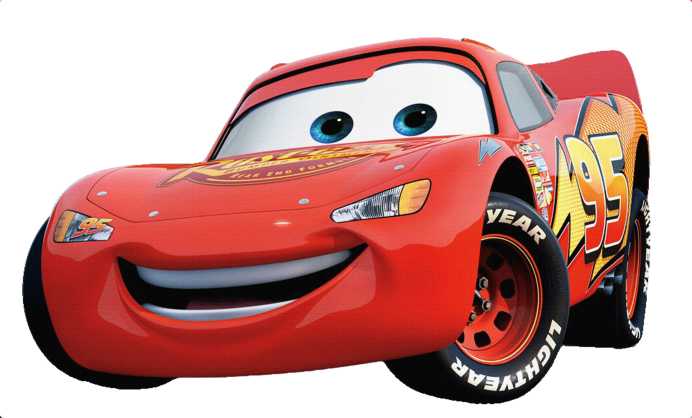 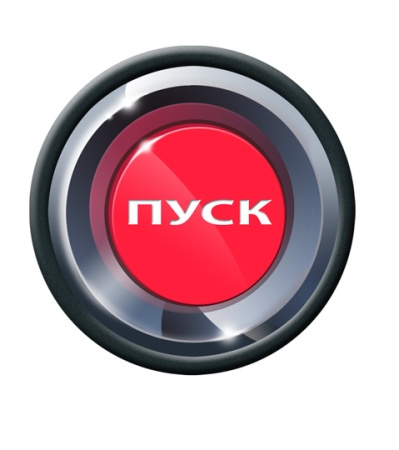 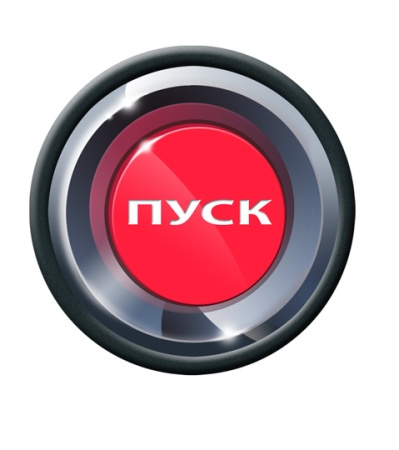 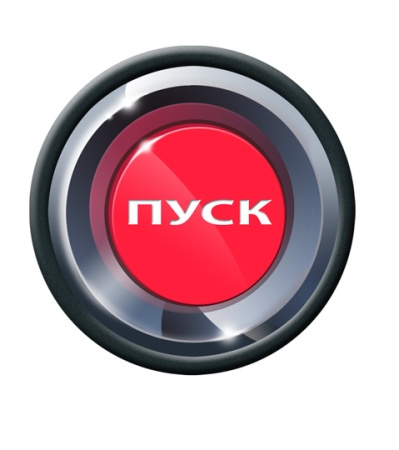 Поехали!
Найди 
значение 
выражения
35 + 30
5
38
65
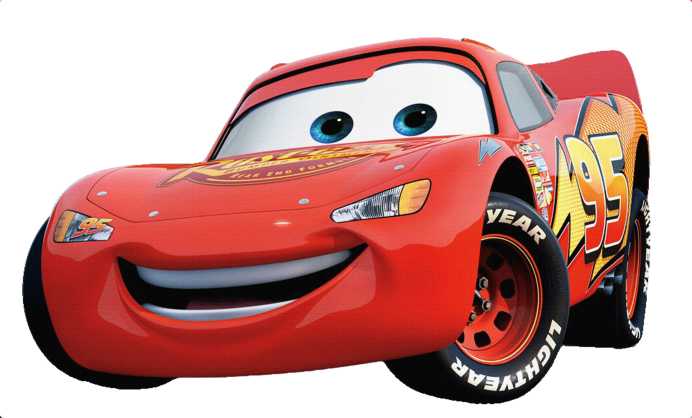 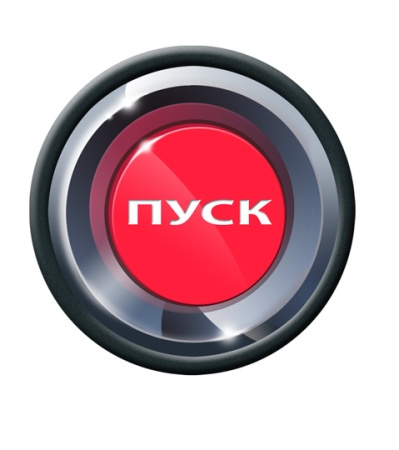 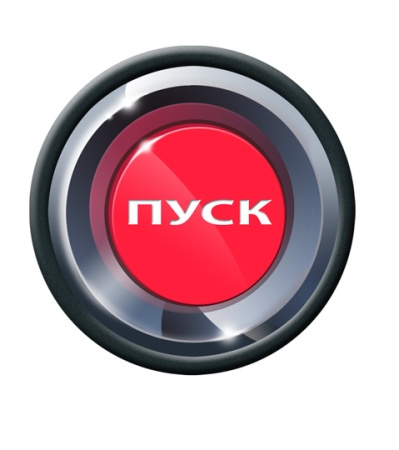 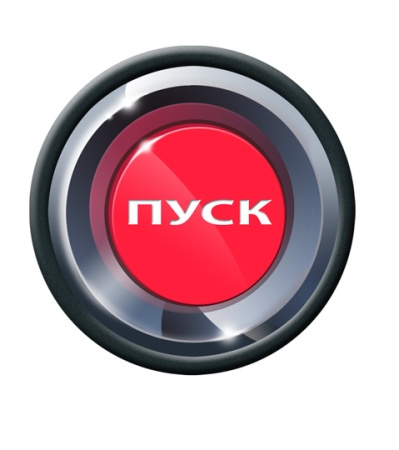 Поехали!
Найди 
значение 
выражения
92 - 20
29
90
72
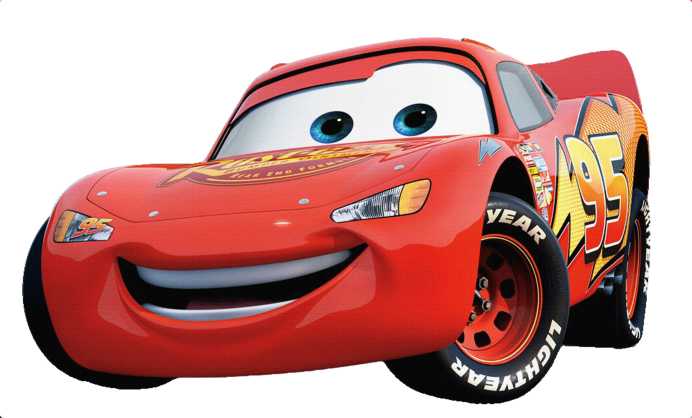 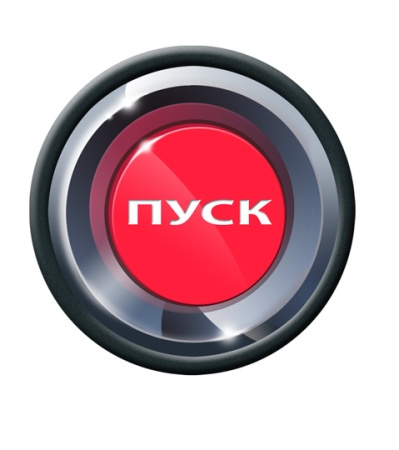 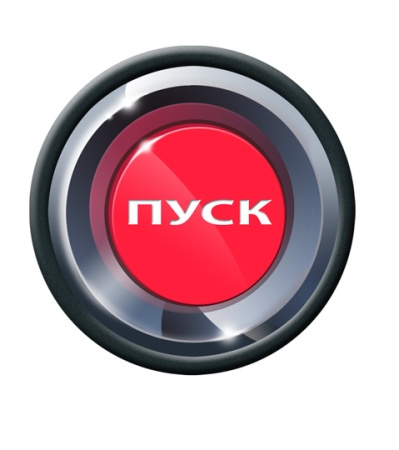 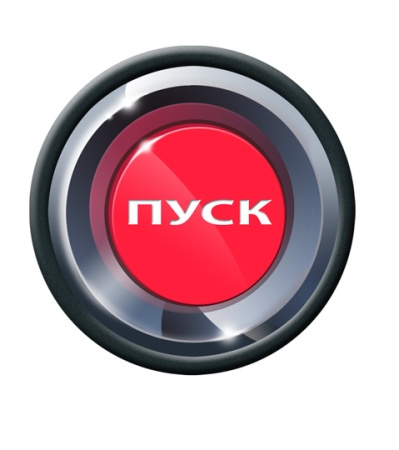 Поехали!
Найди 
значение 
выражения
24 - 3
21
27
20
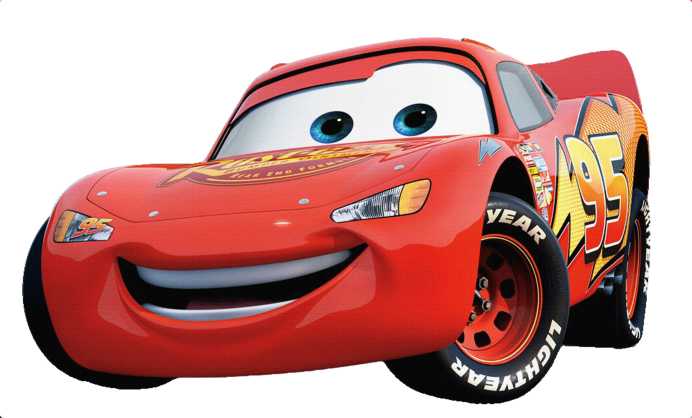 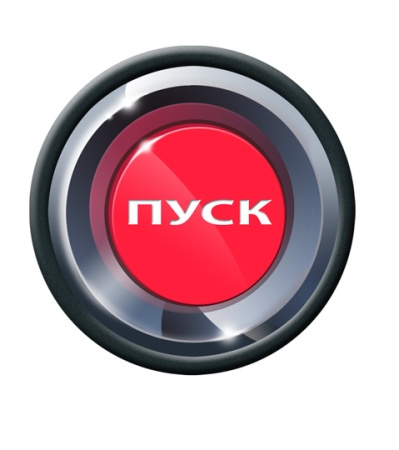 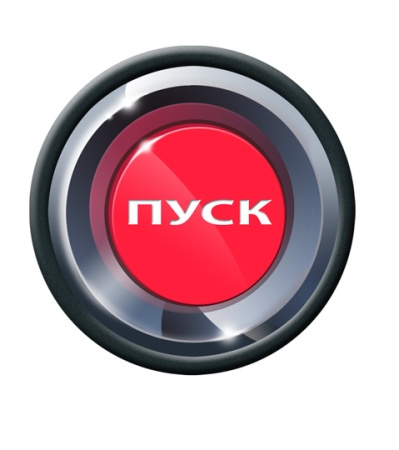 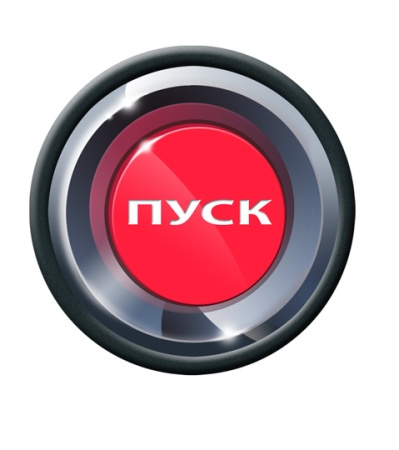 Поехали!
Найди 
значение 
выражения
57 + 2
55
77
59
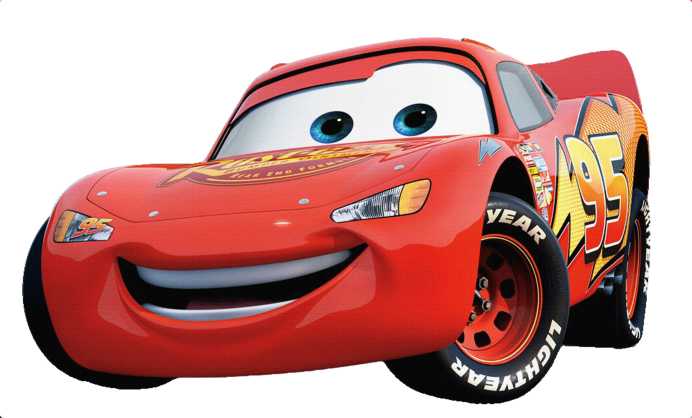 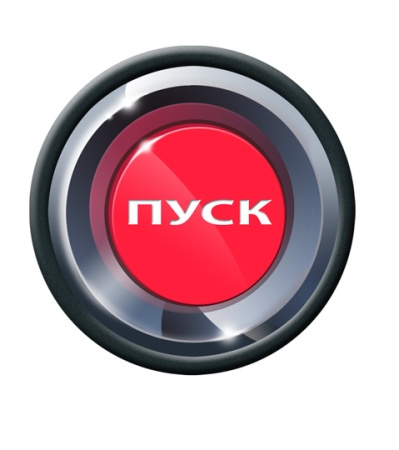 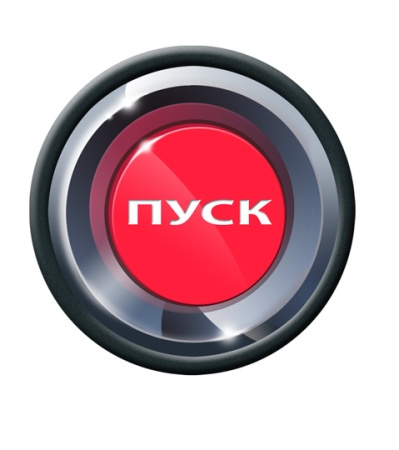 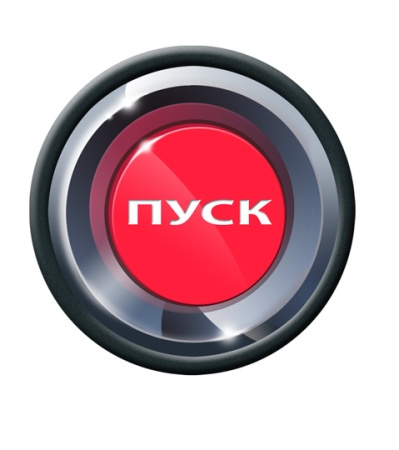 Поехали!
Найди 
значение 
выражения
99 - 60
39
93
69
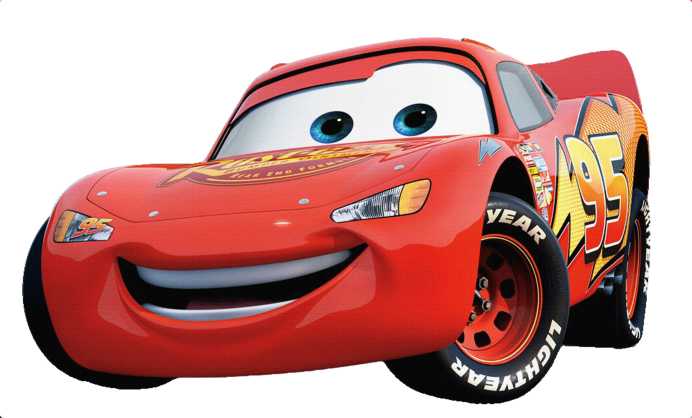 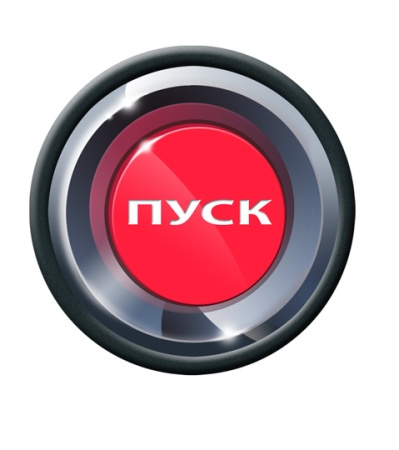 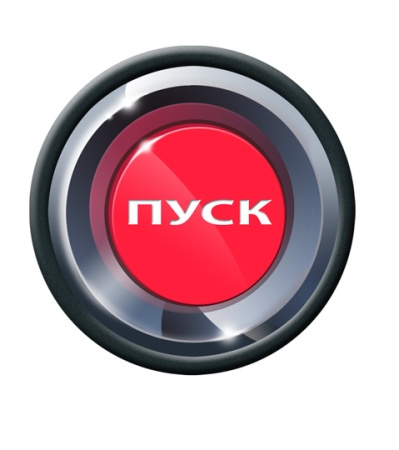 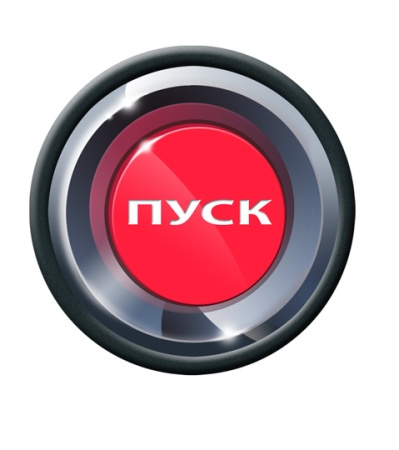 Поехали!
Найди 
значение 
выражения
66 + 20
86
68
88
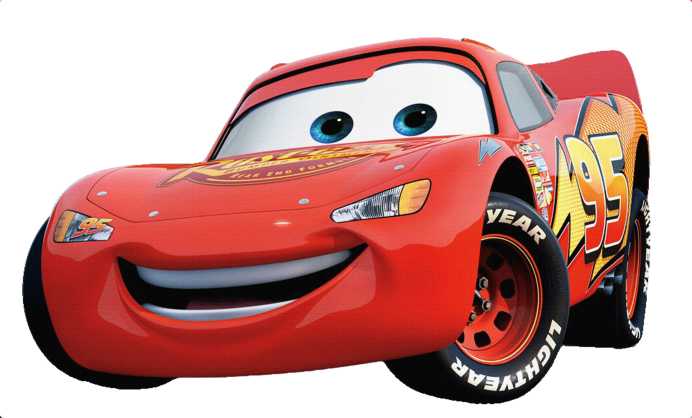 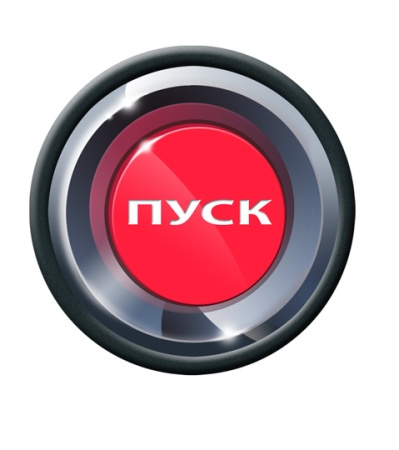 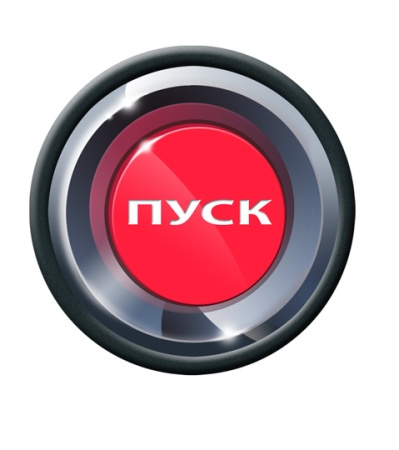 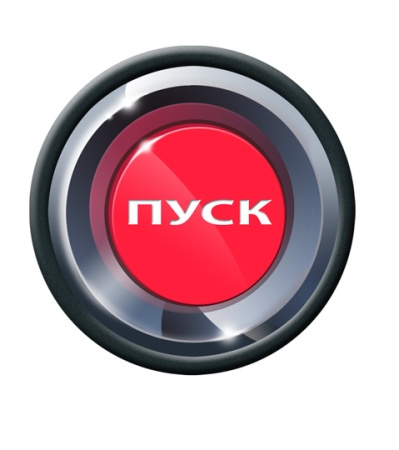 Поехали!
Изображения  являются ссылками
 на первоисточники
Интернет - ресурсы
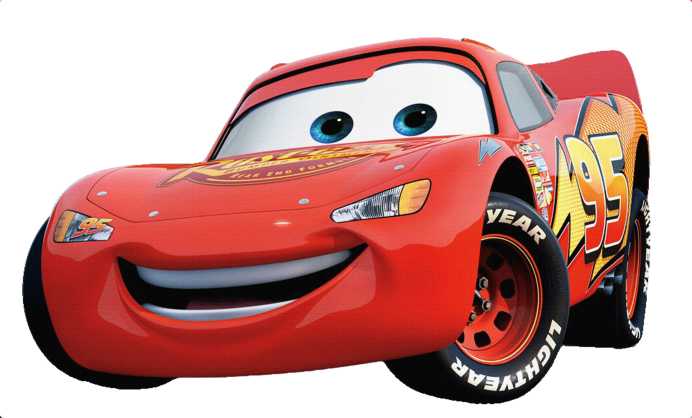 Звук «Стоп»
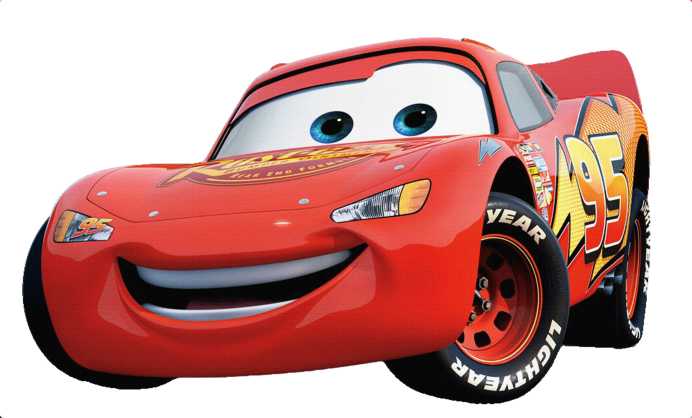 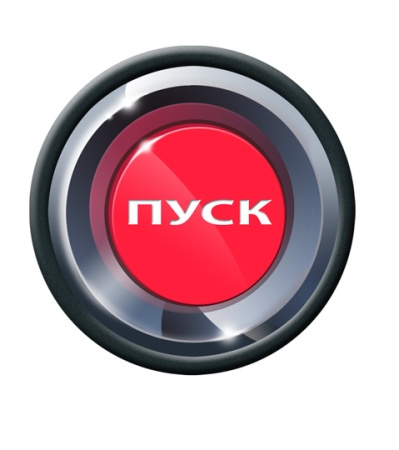 Звук  мотора автомобиля